Thực đơn 
        Ngày 30/10/2024
BUỔI SÁNG:
- Bánh canh bột gạo nấu thịt gà, nước cốt dừa
- Sữa
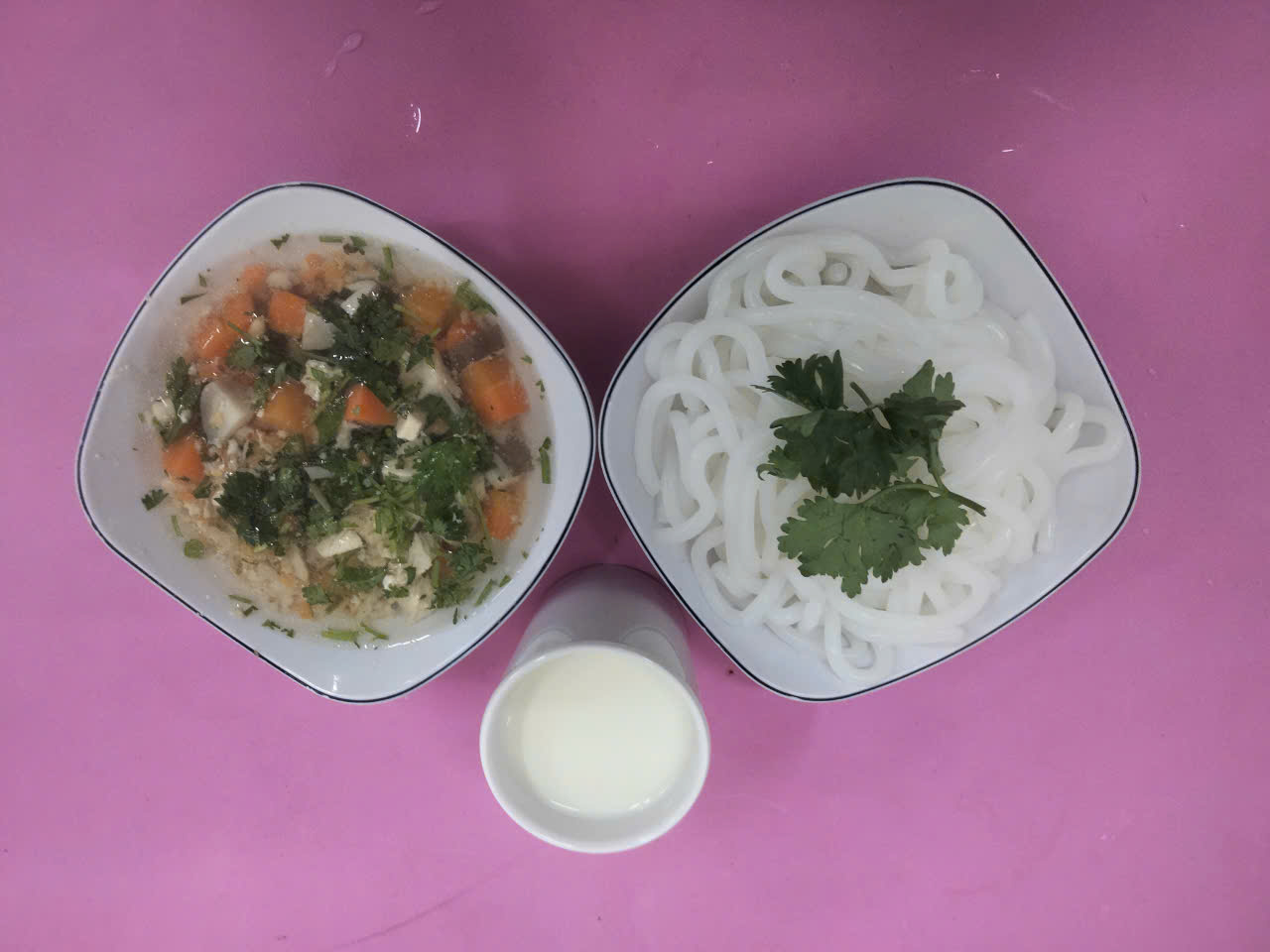 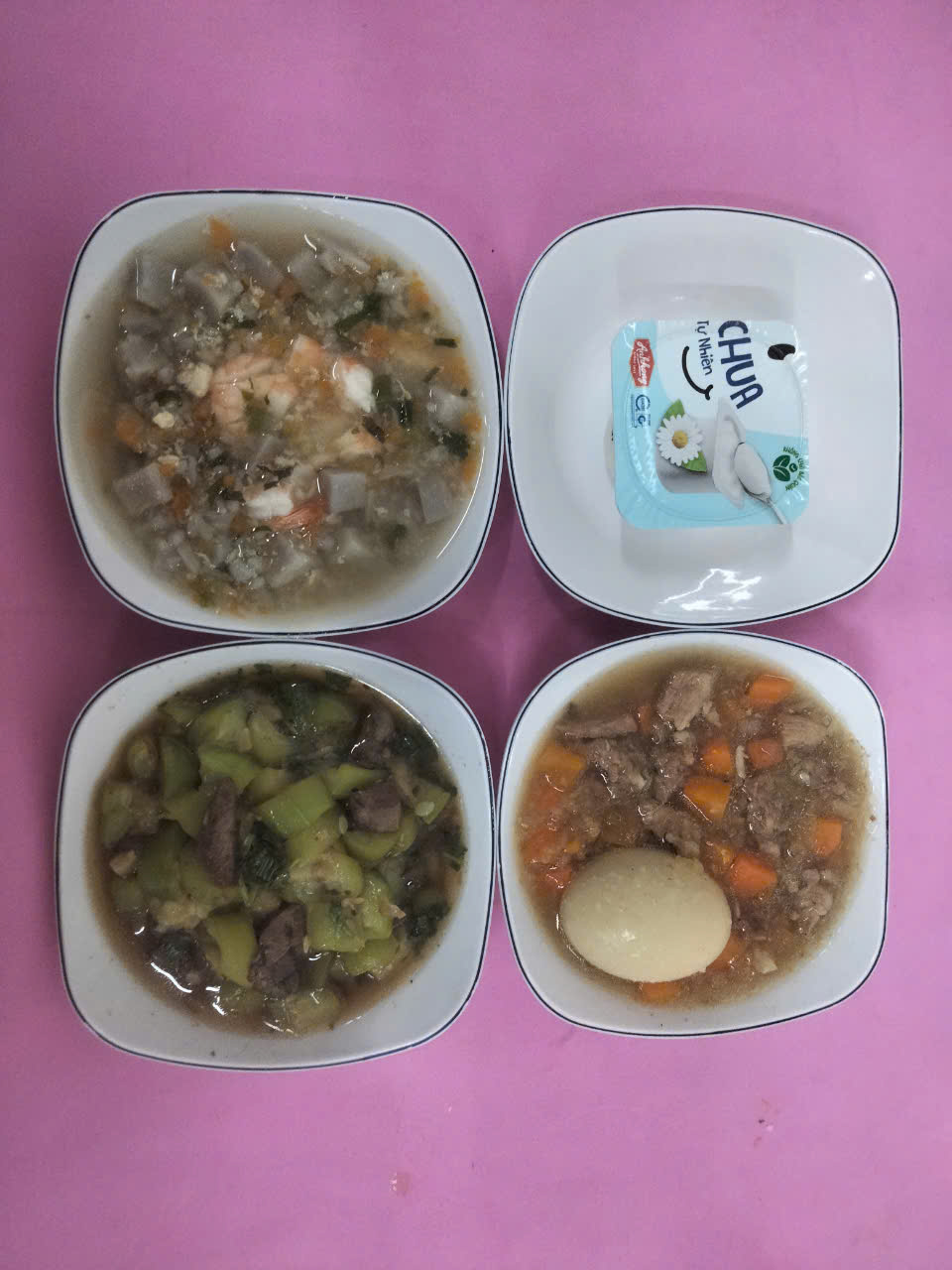 BUỔI TRƯA:
Món mặn: Trứng hâm nước dừa, củ sắn
Món canh: Canh khoai môn nấu tôm, thịt
Món xào: Mướp xào gan heo
Tráng miệng: Yaourt
BUỔI XẾ:
Bánh mì ngọt
Tráng miệng: Sữa chua vị cam
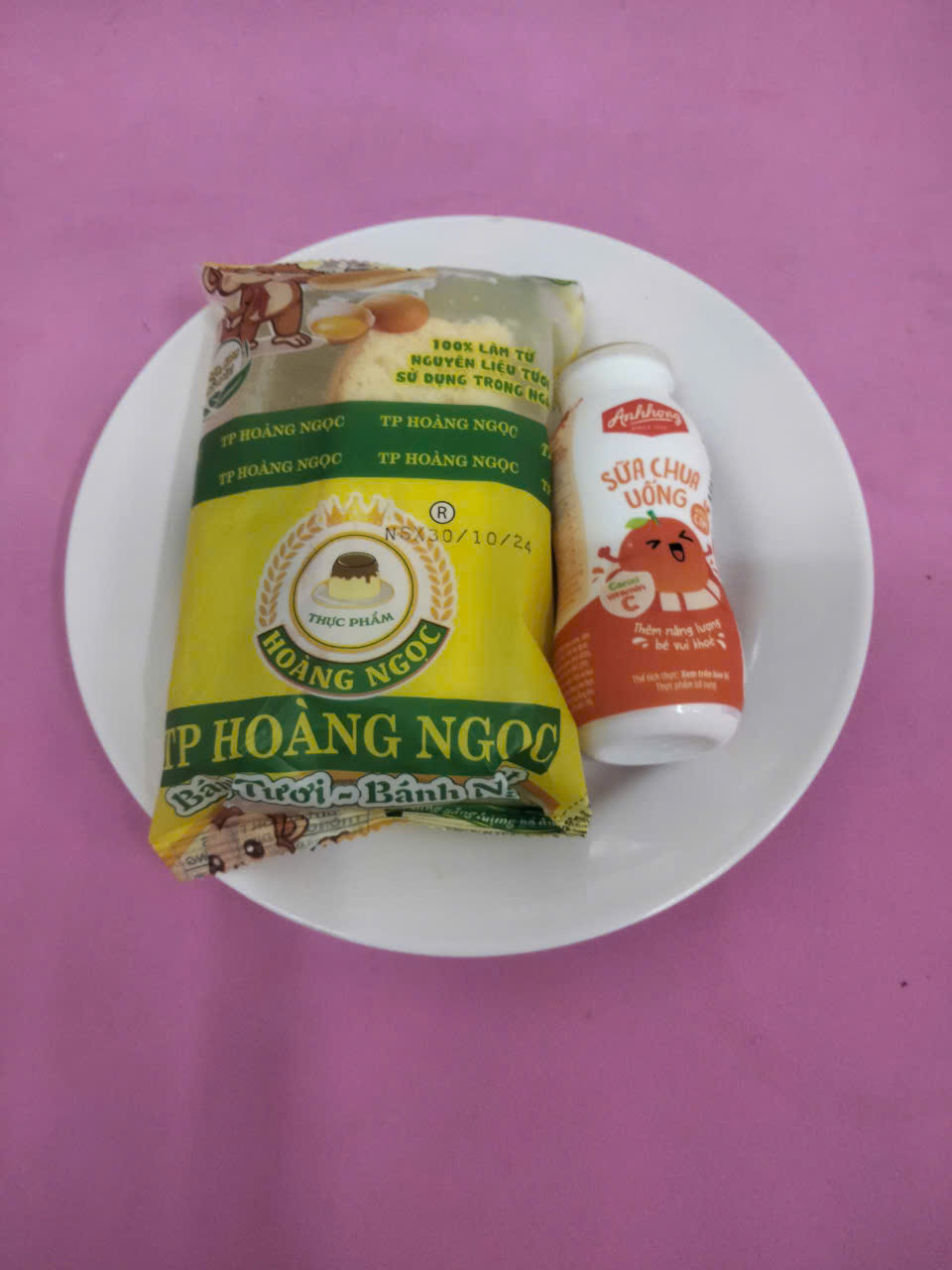